Art Inspired by Maud Lewis
By Division 4
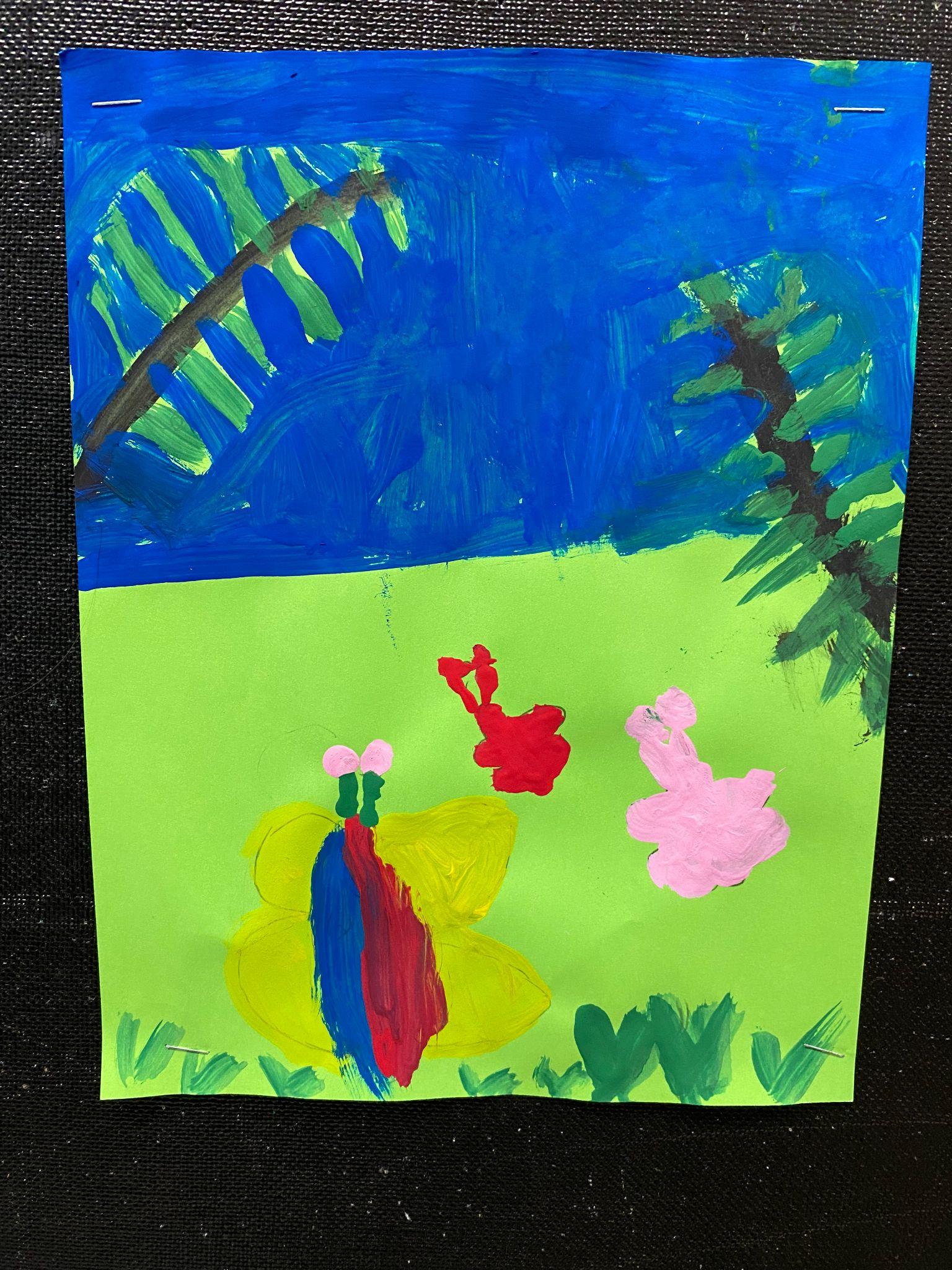 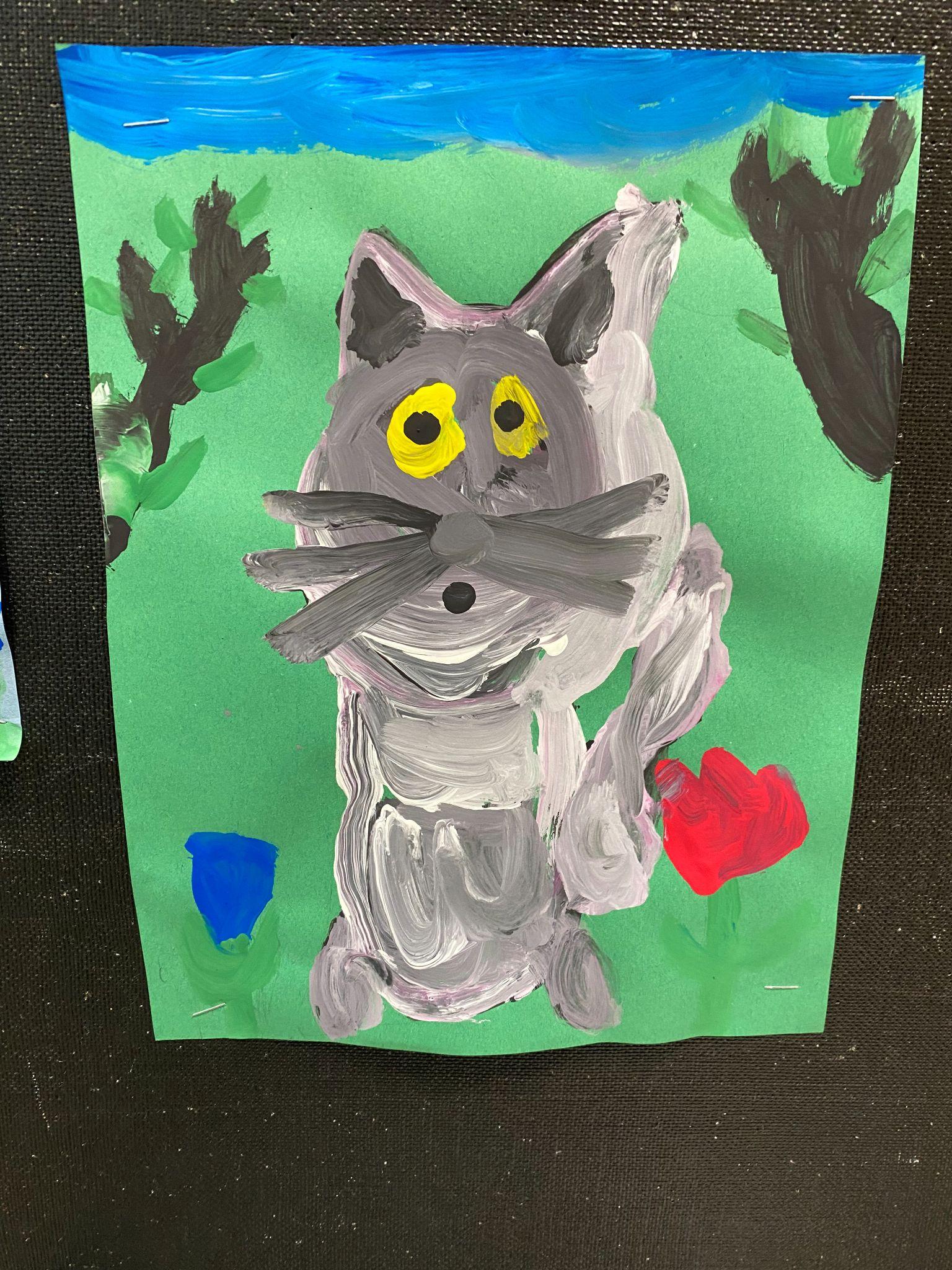 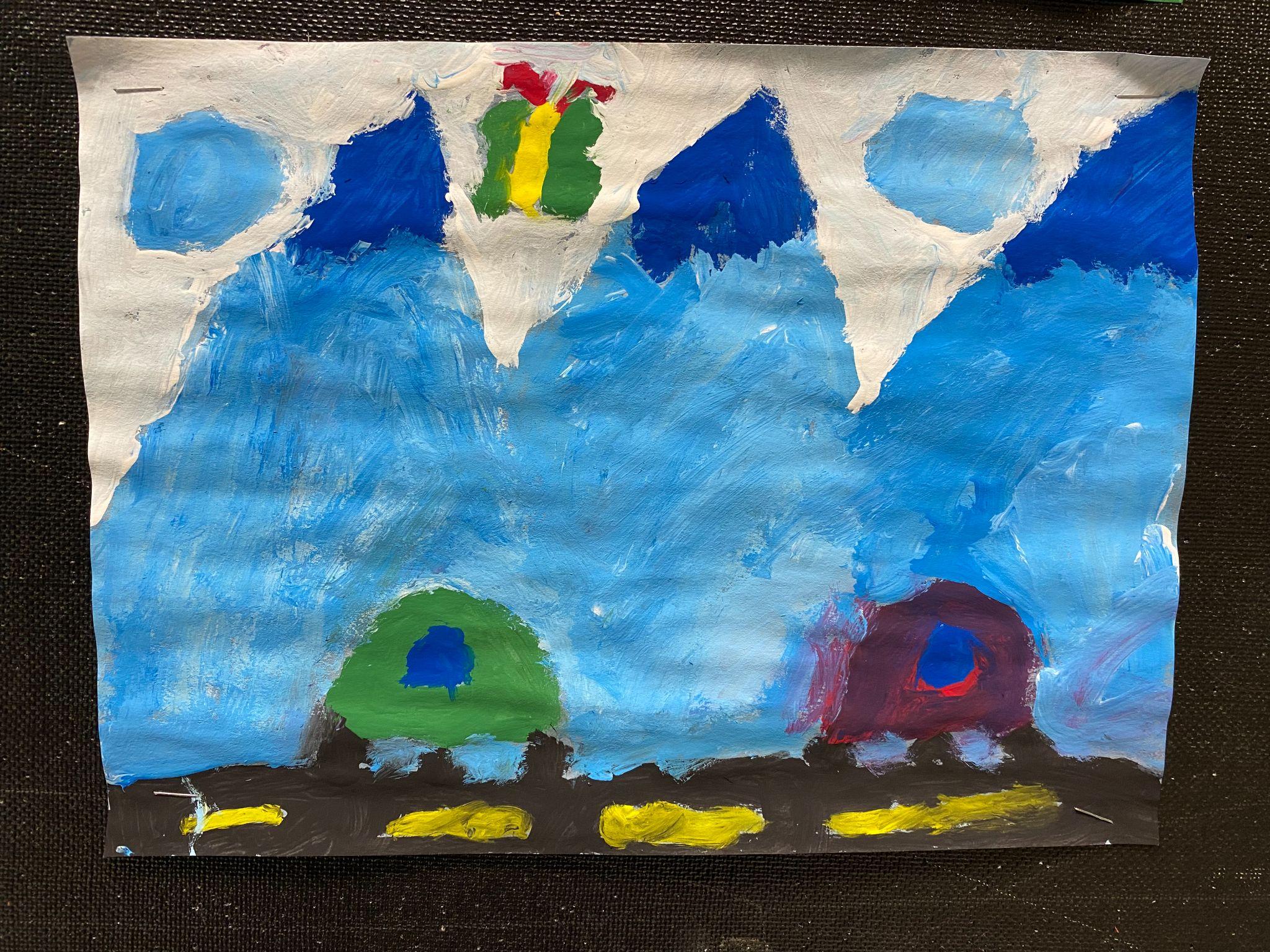 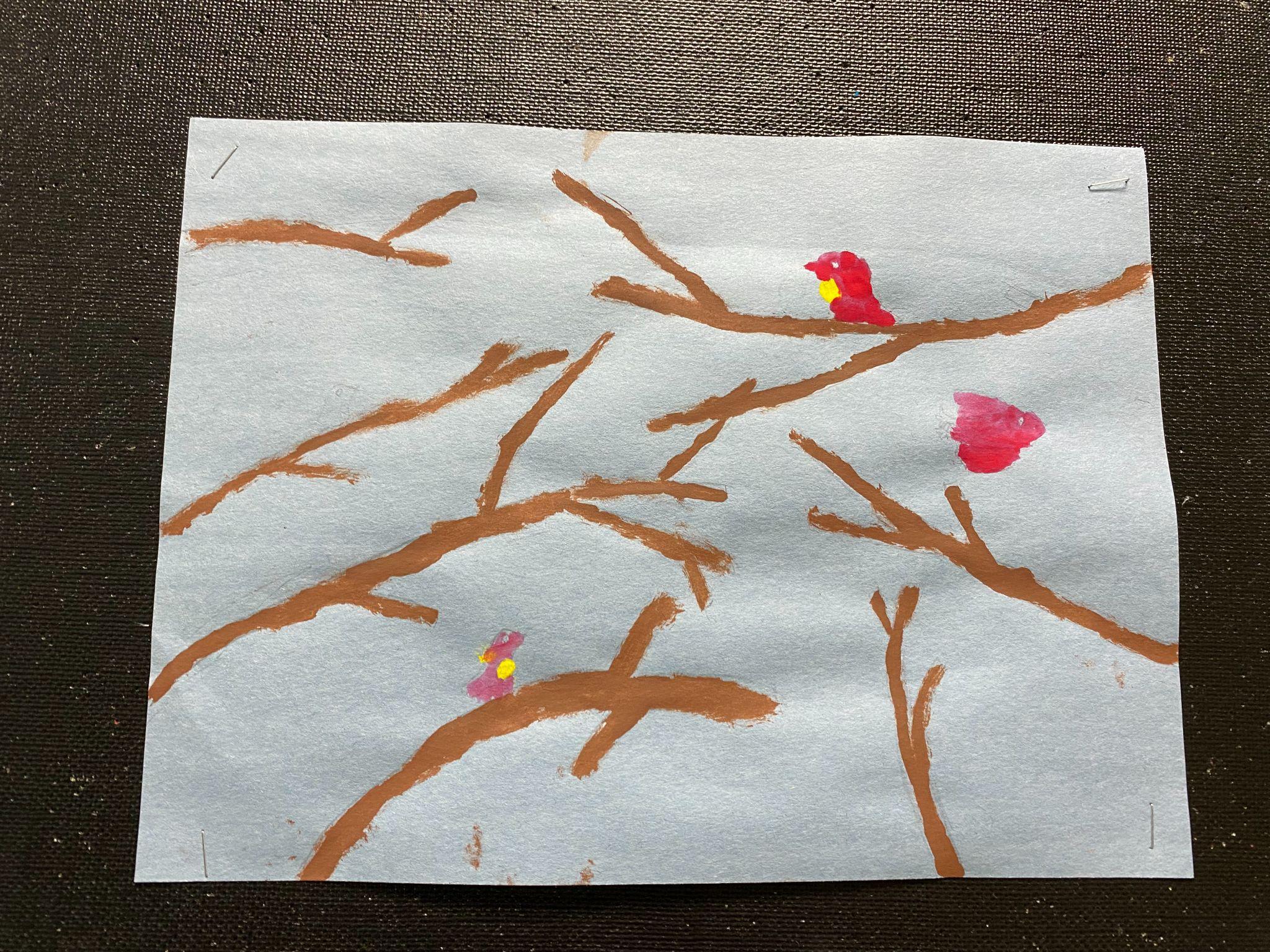 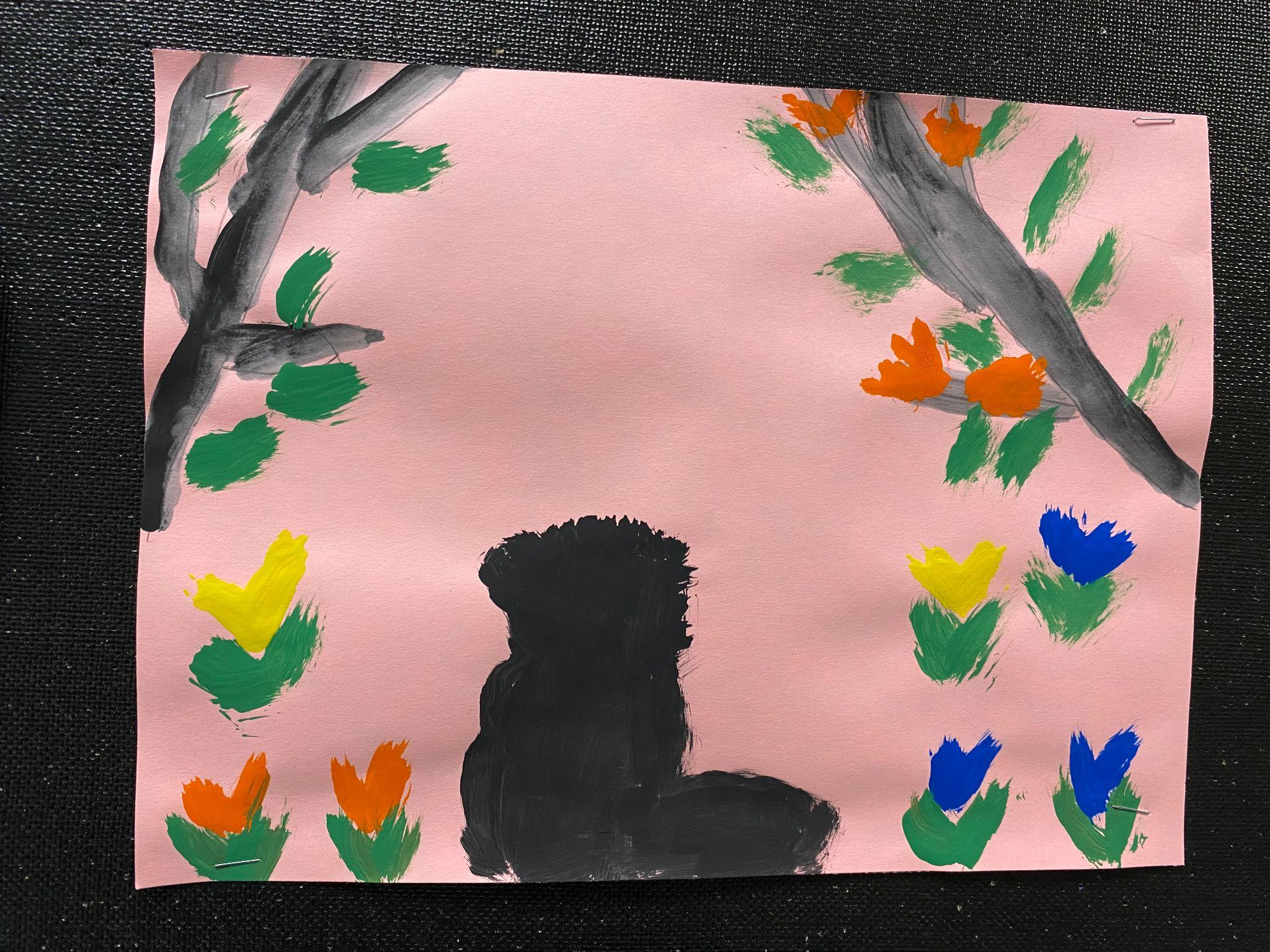 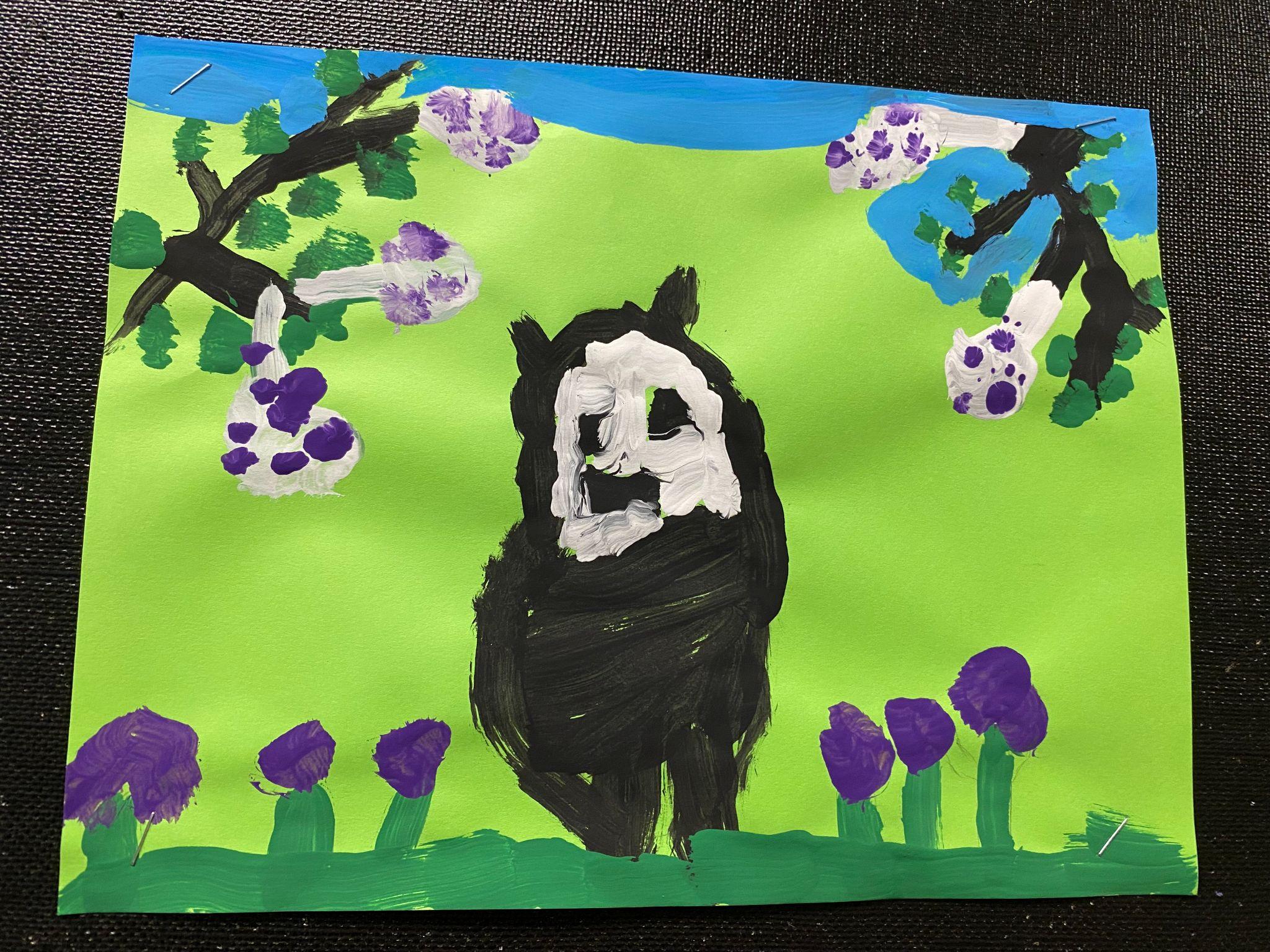 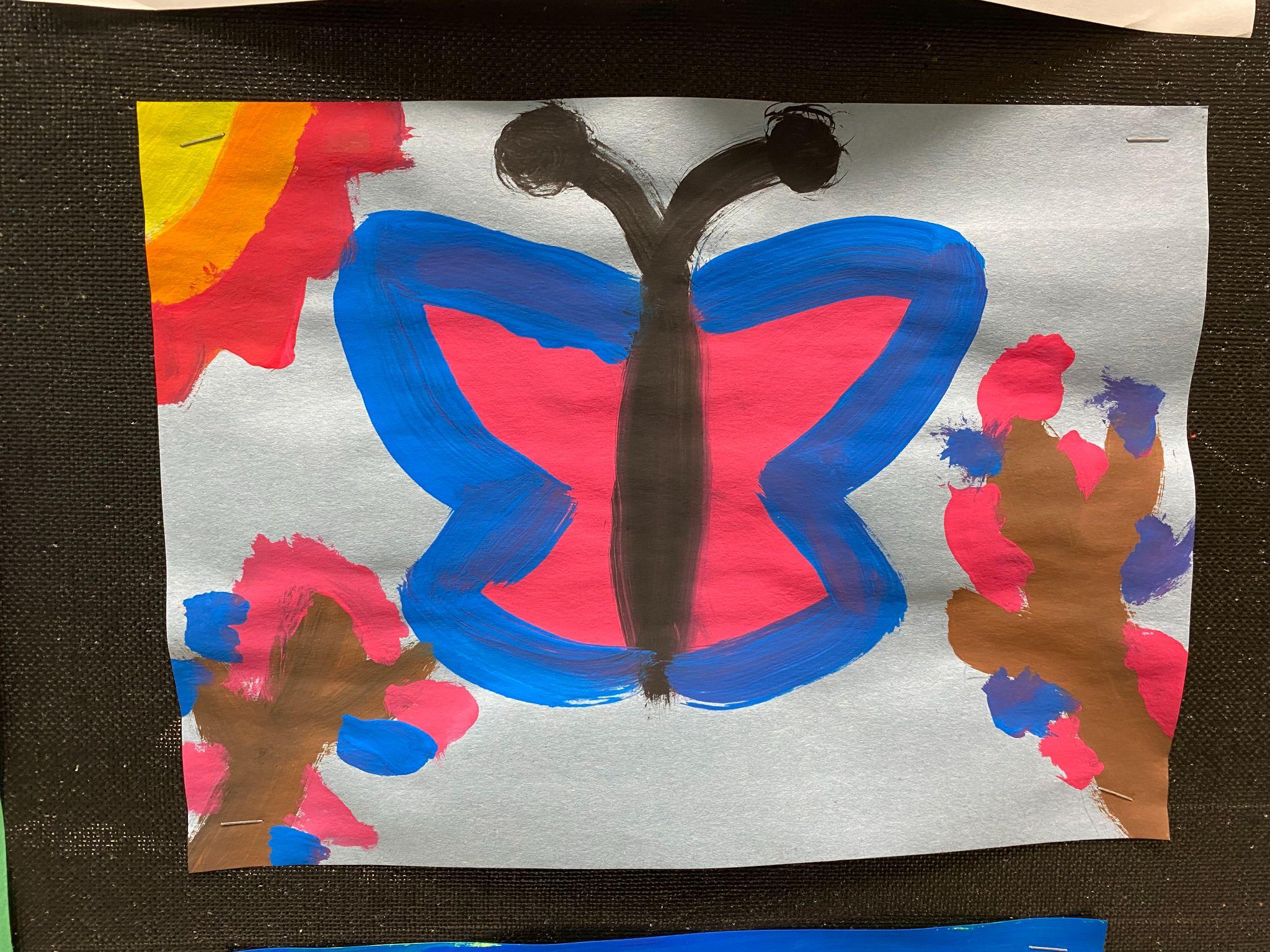 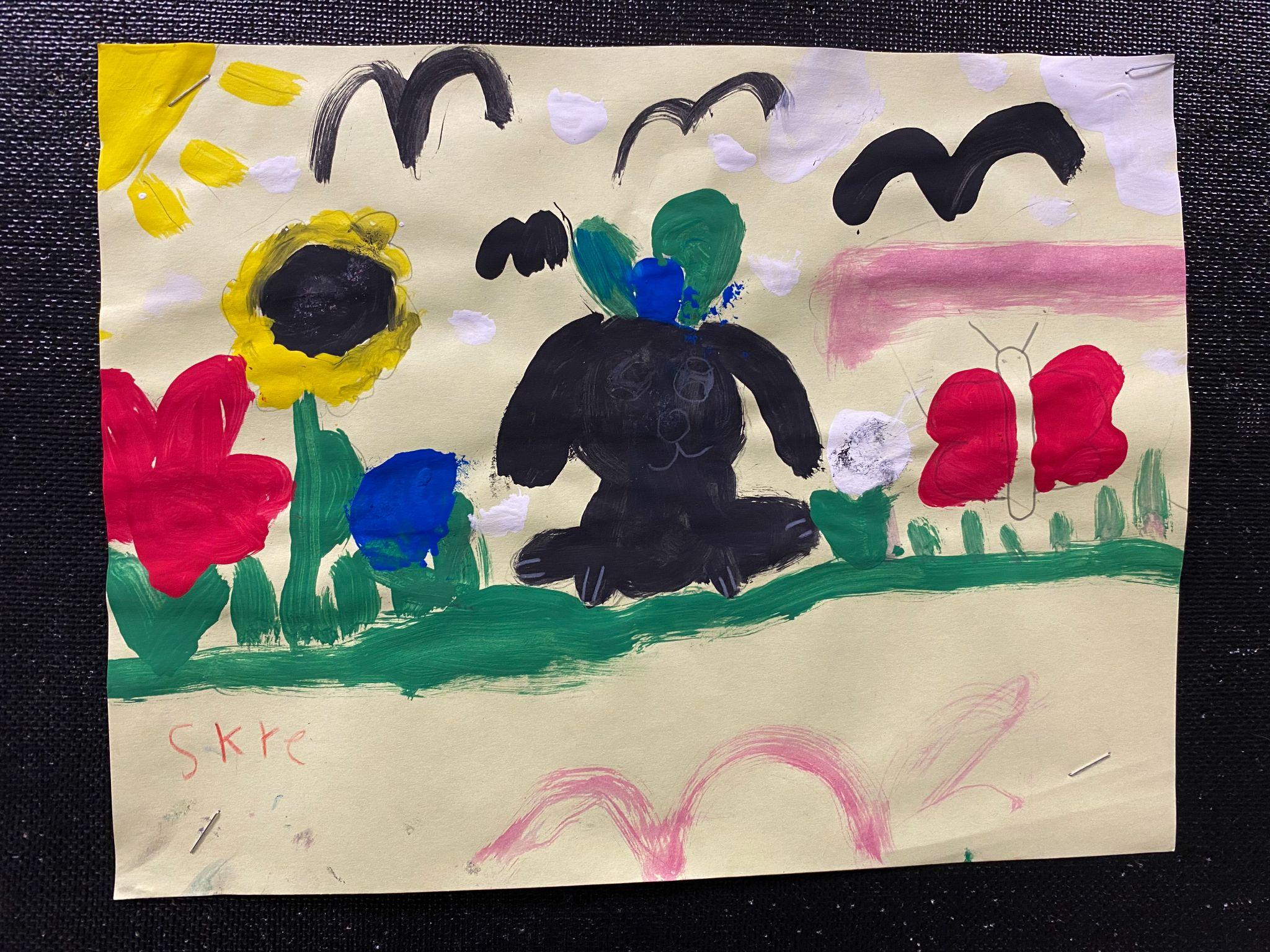 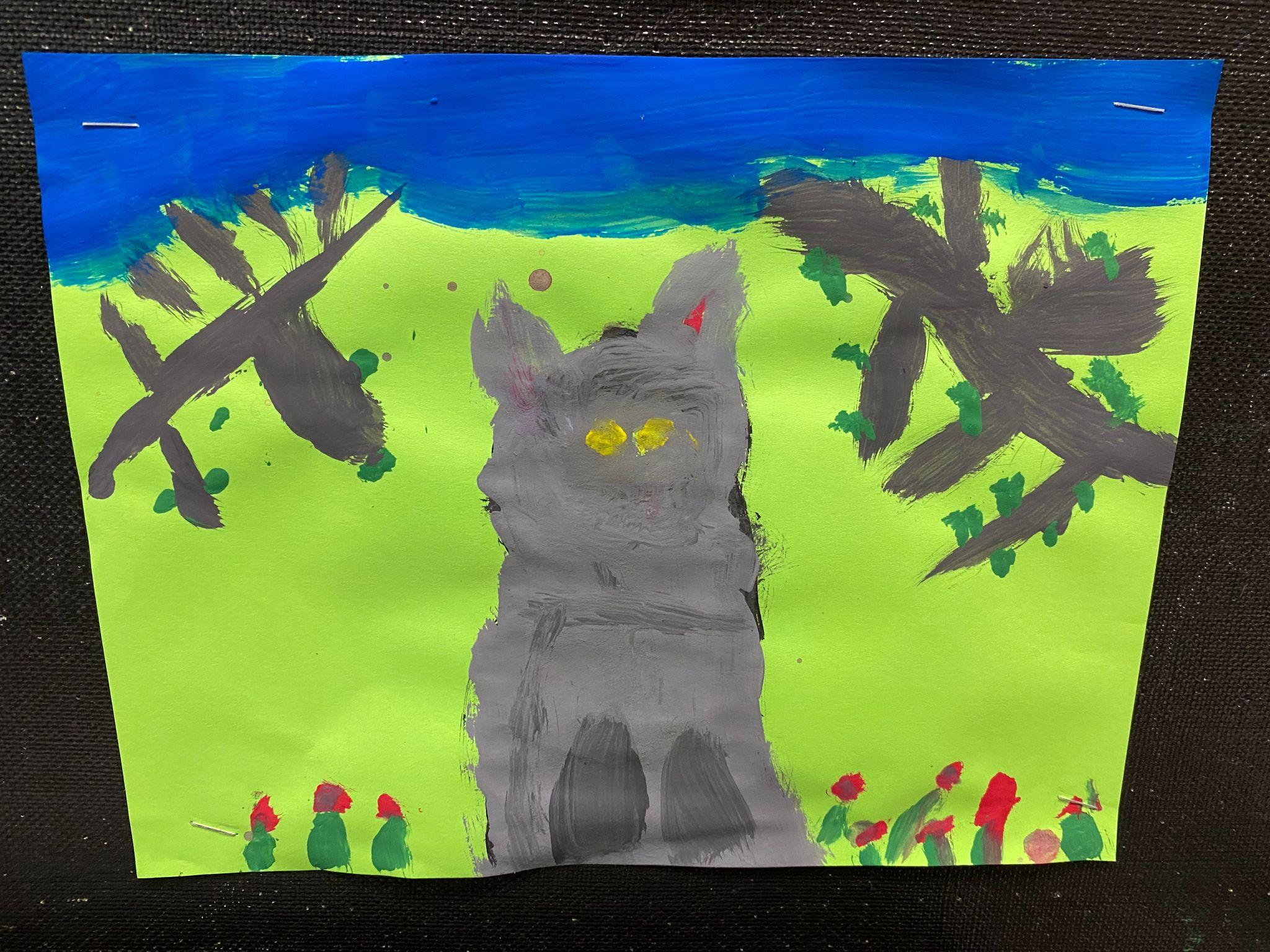 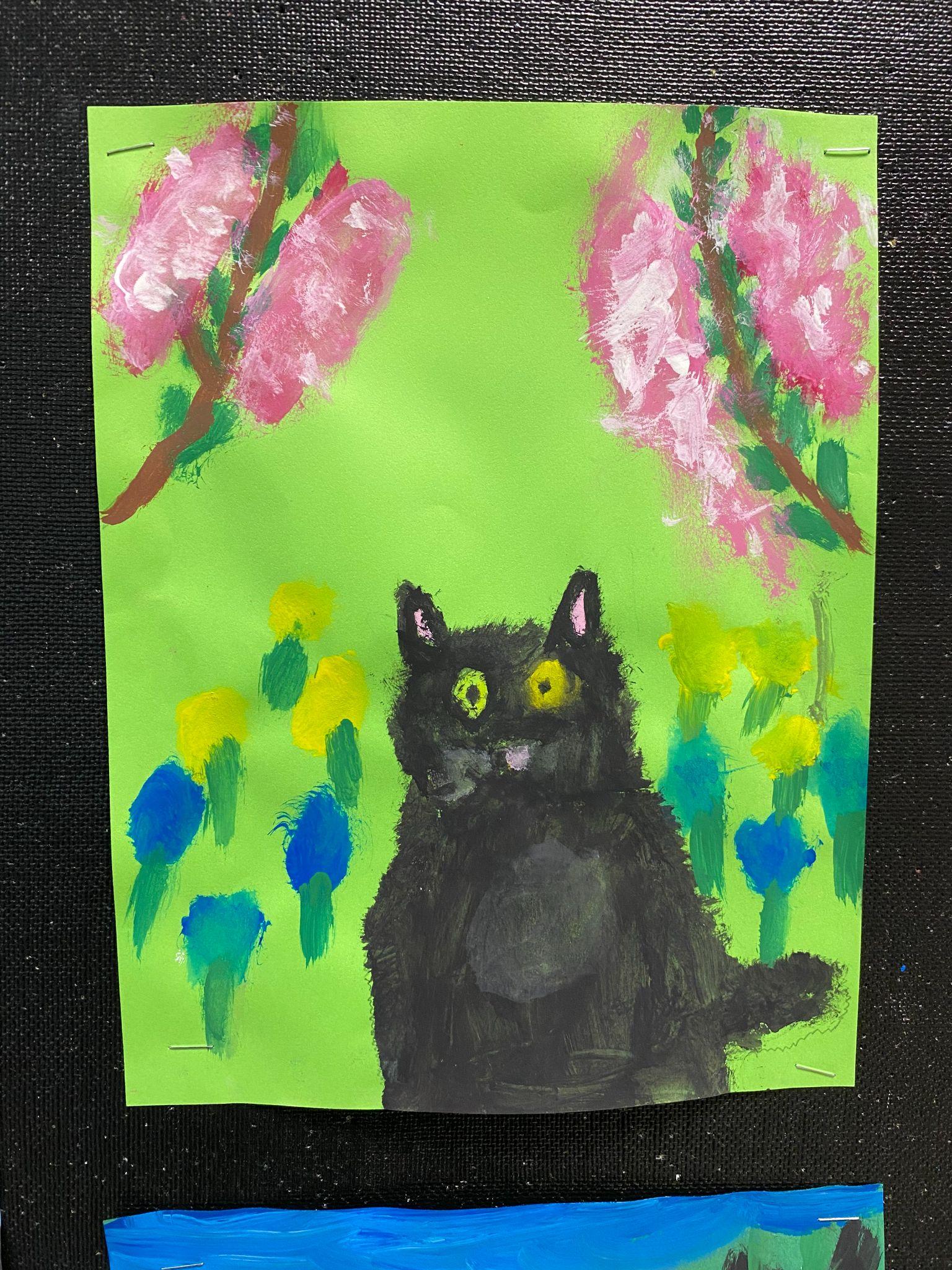 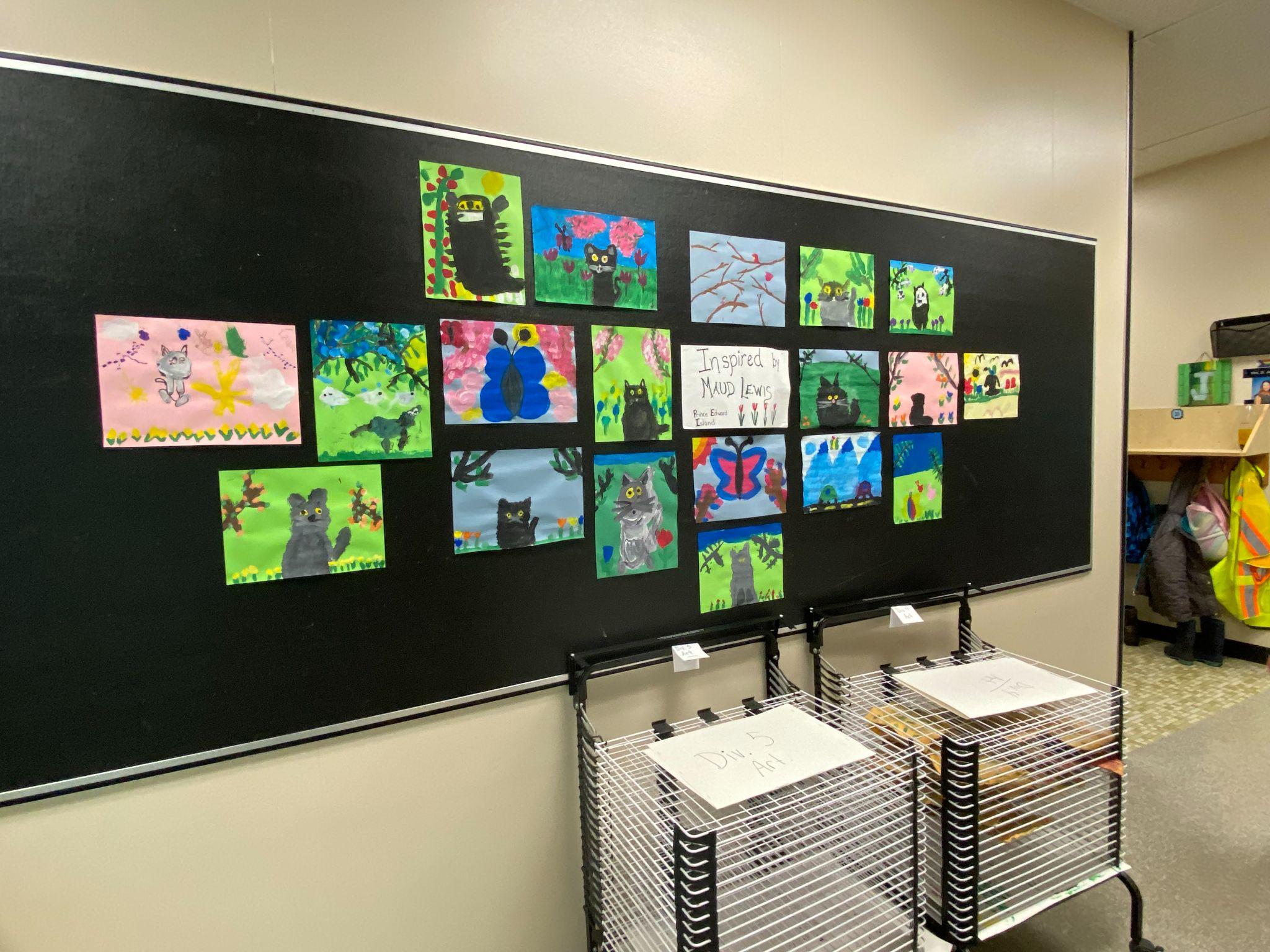 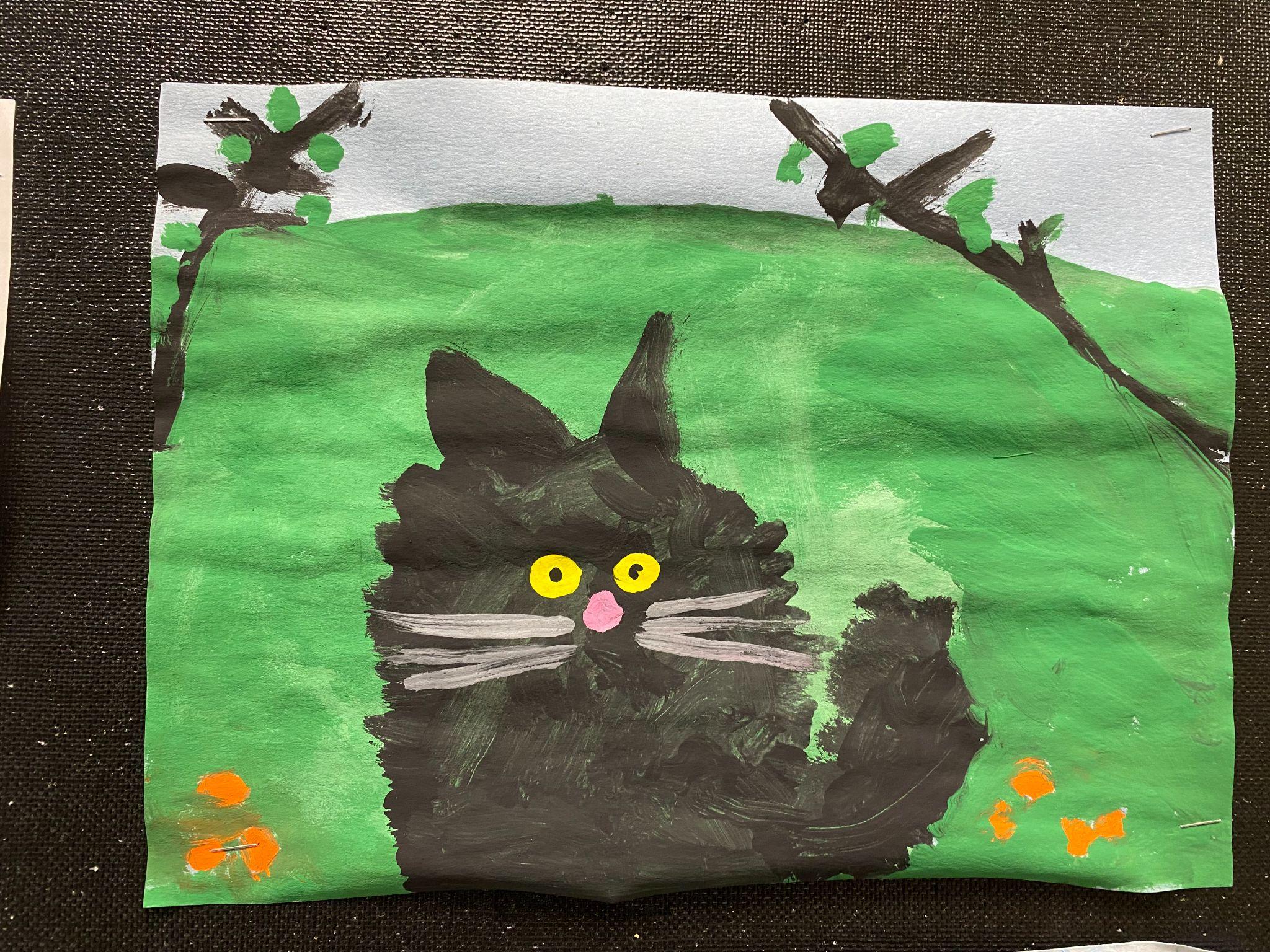 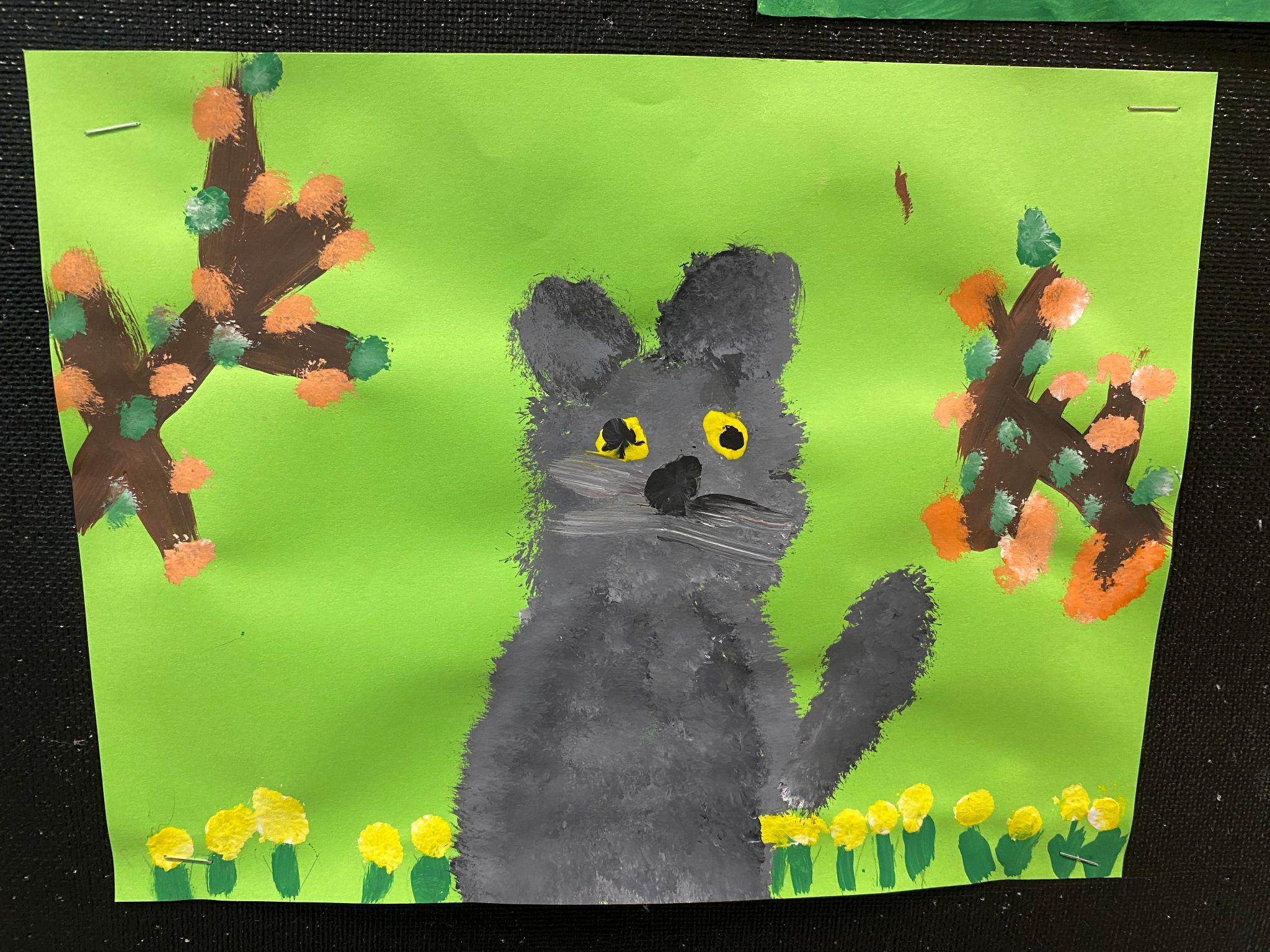 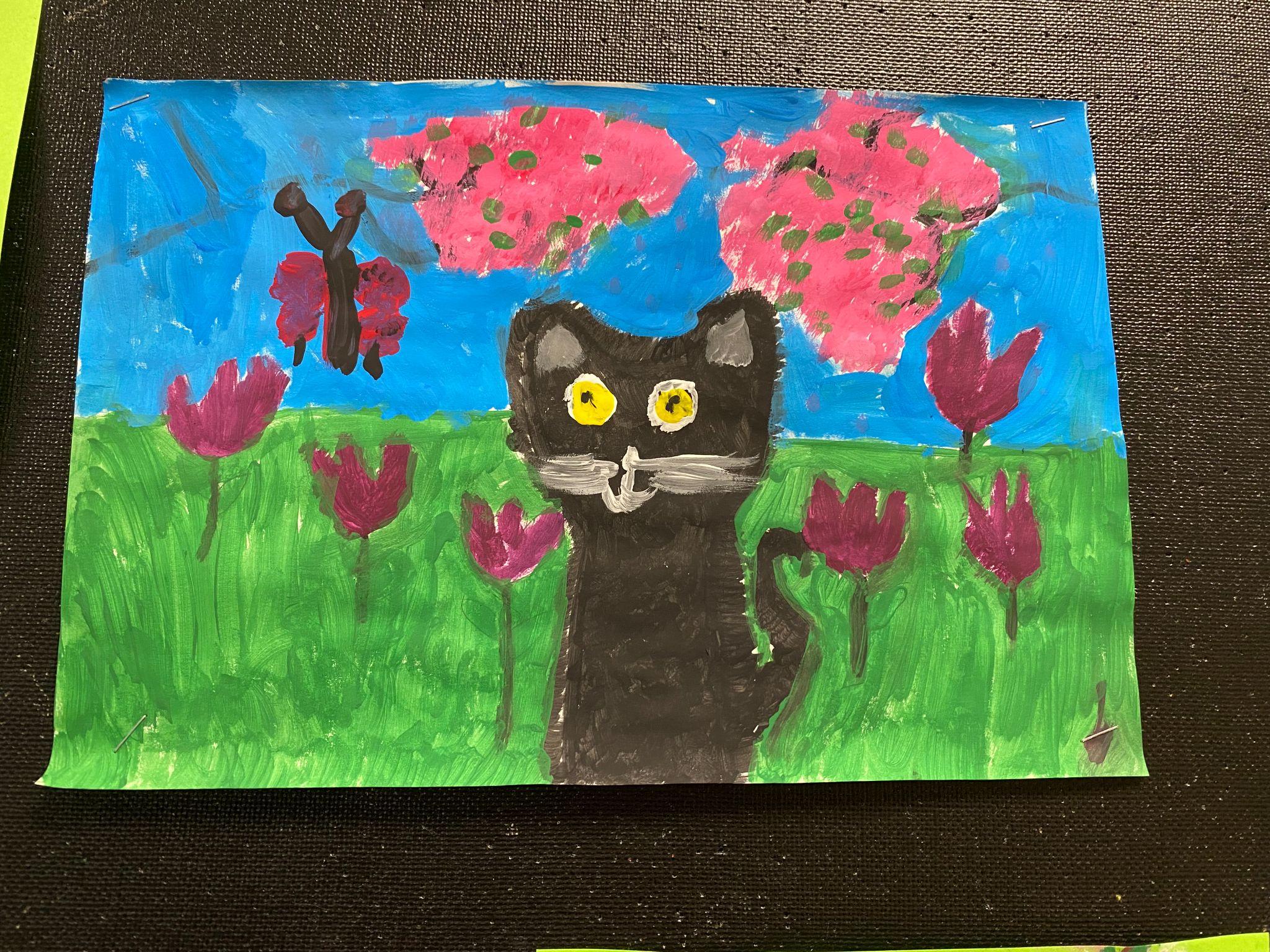 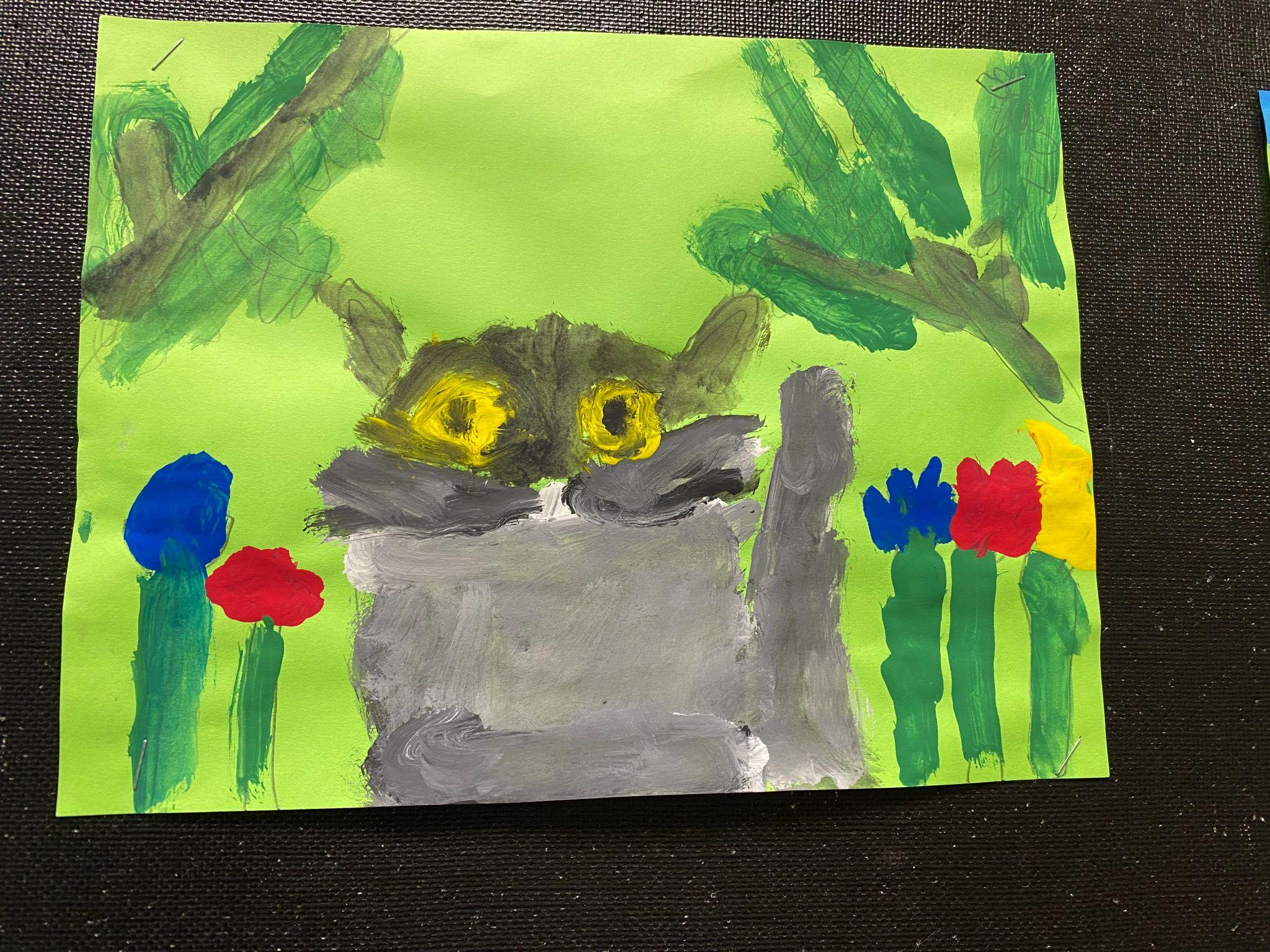 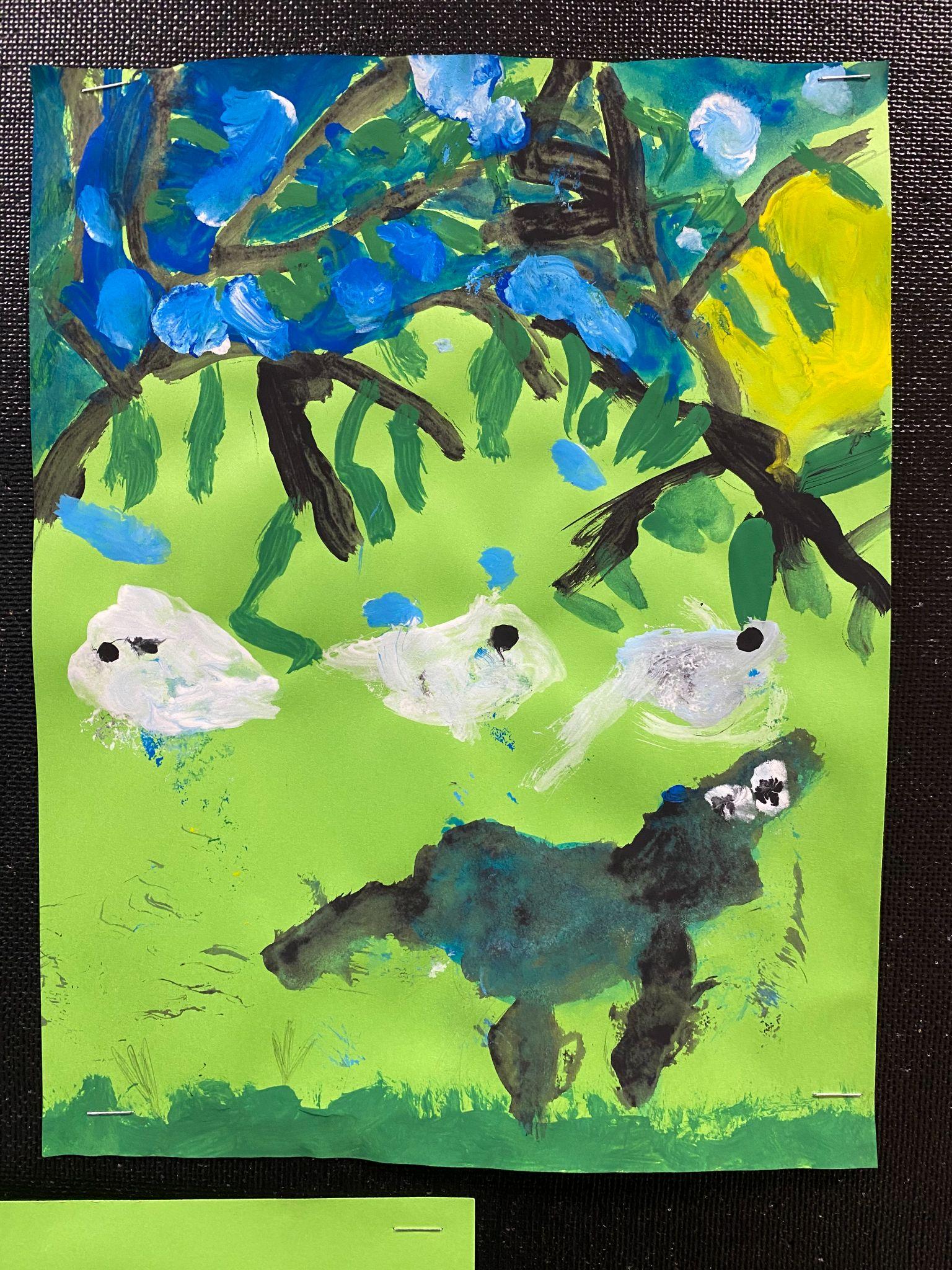 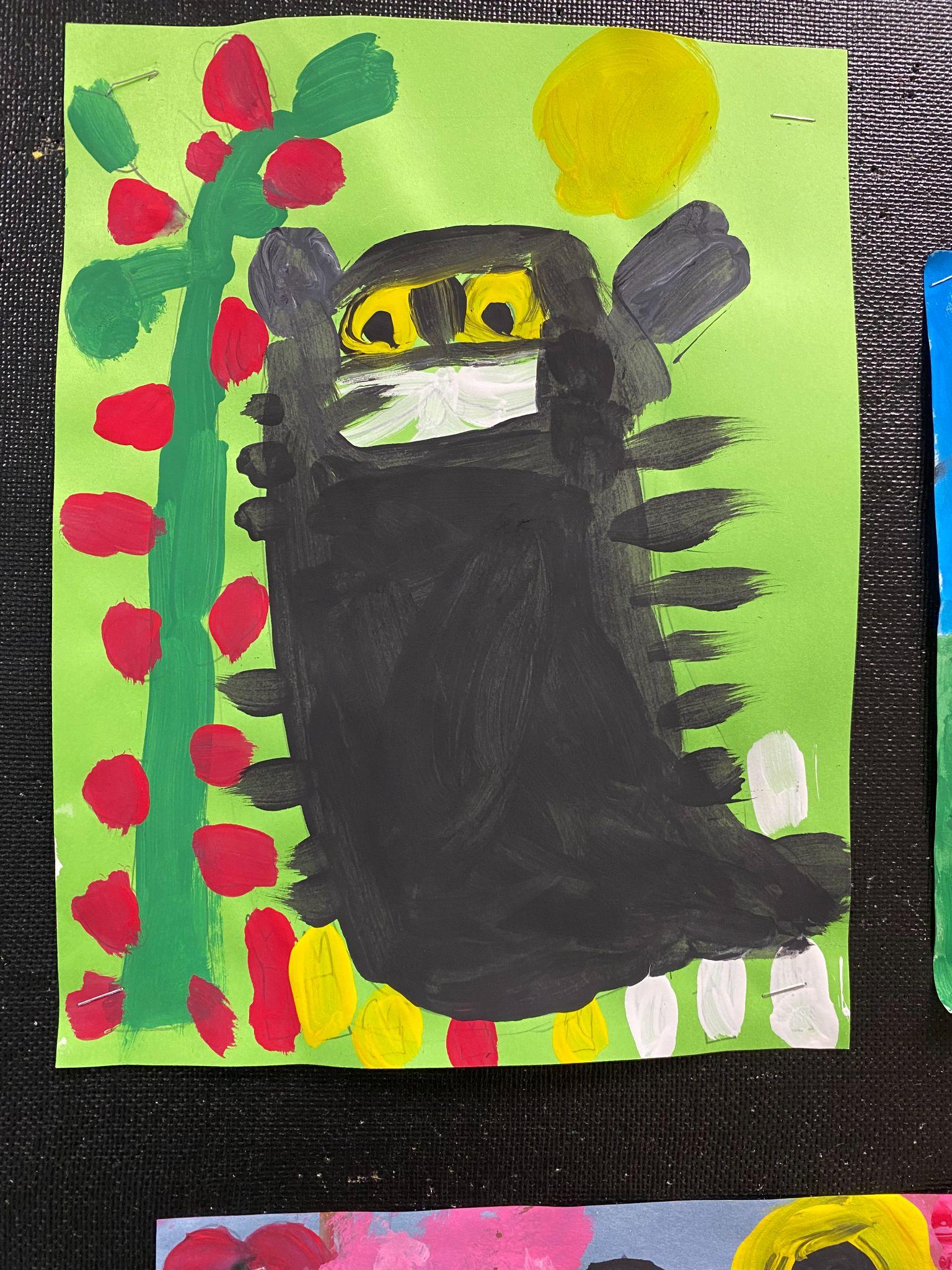 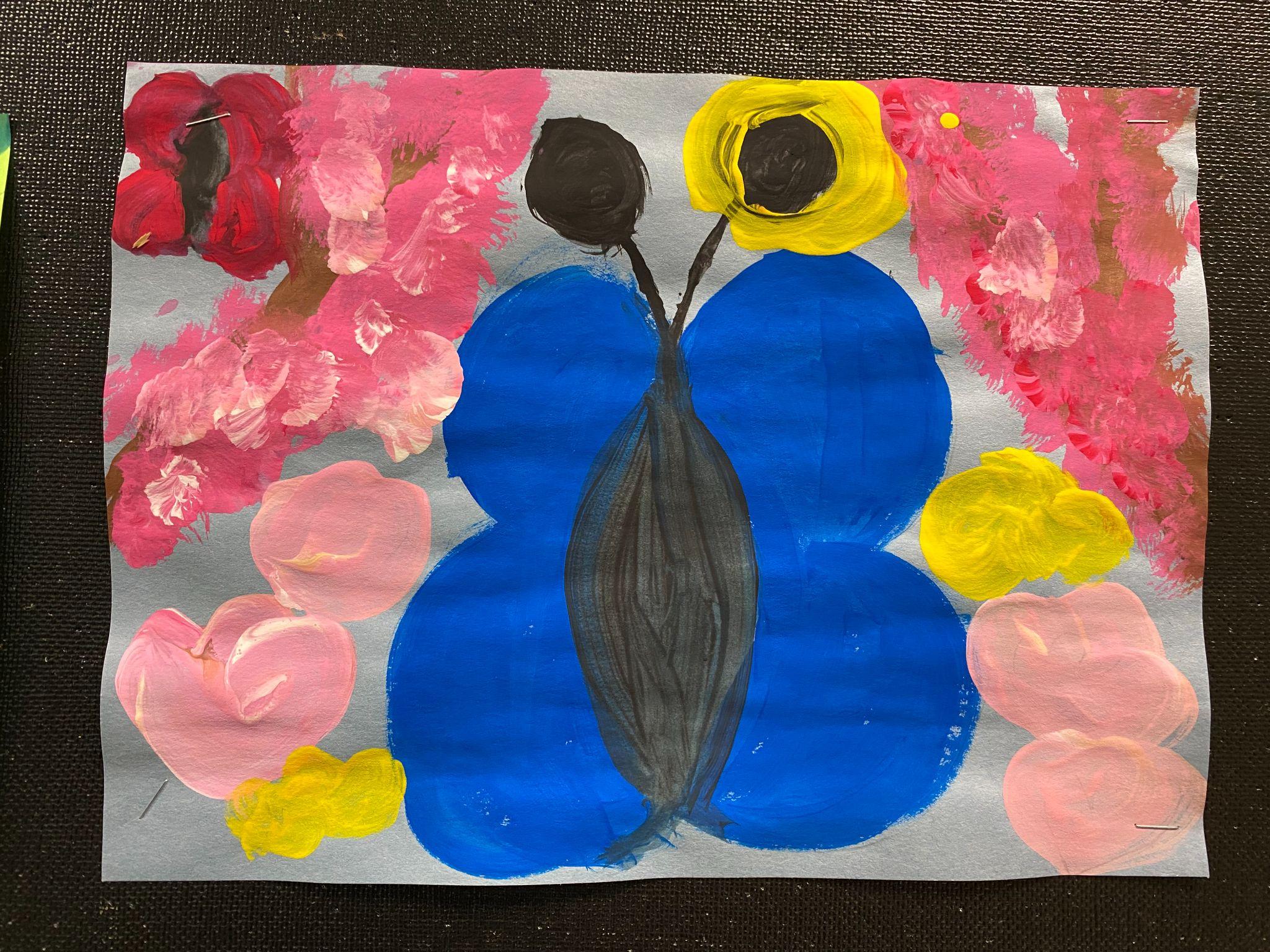